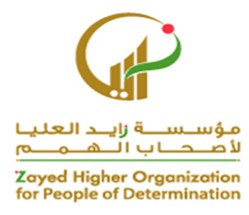 -ذكر الصلاة على النبي -صلى الله عليه وسلم - بأي صيغة كانت كلما ذكر اسمه
مقدم الهدف: أحمد علي عواد
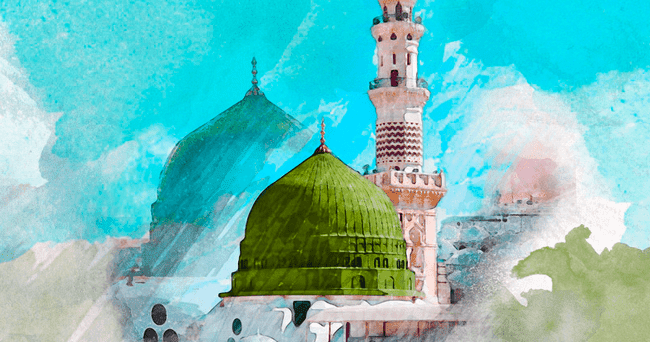 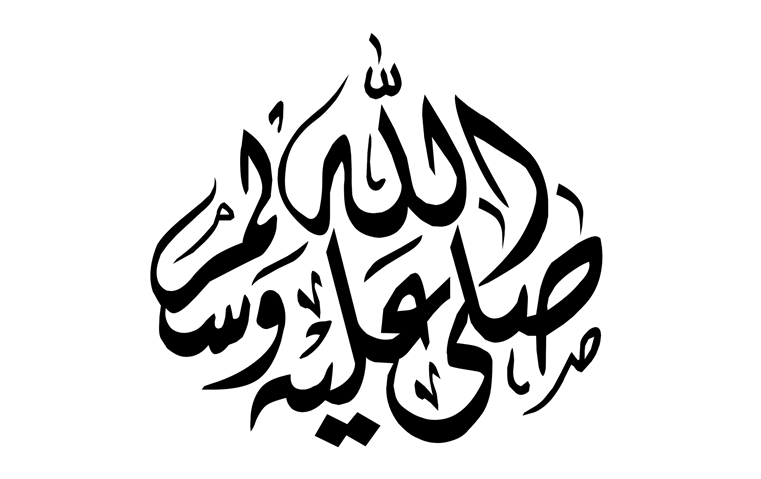 2
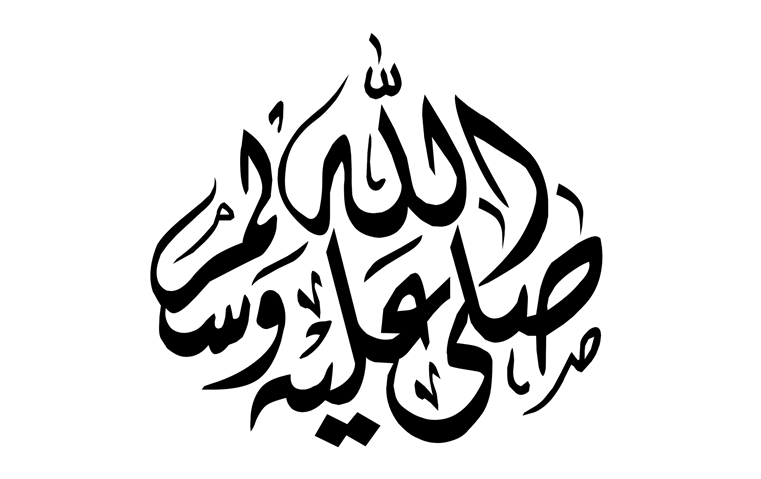 3
25 November 2020
25 November 2020
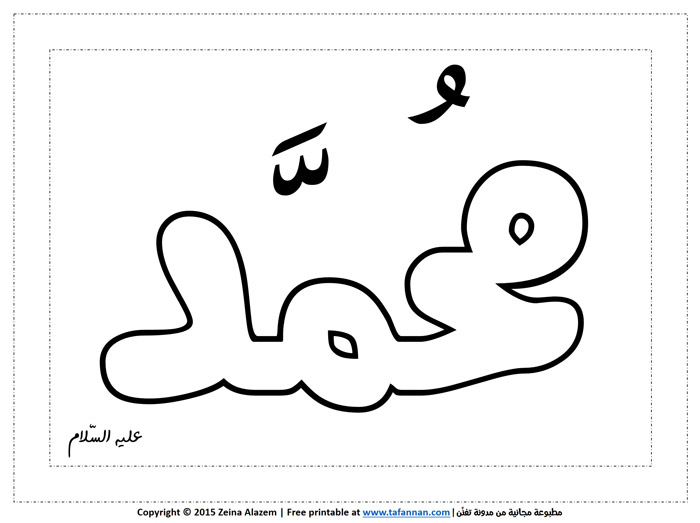 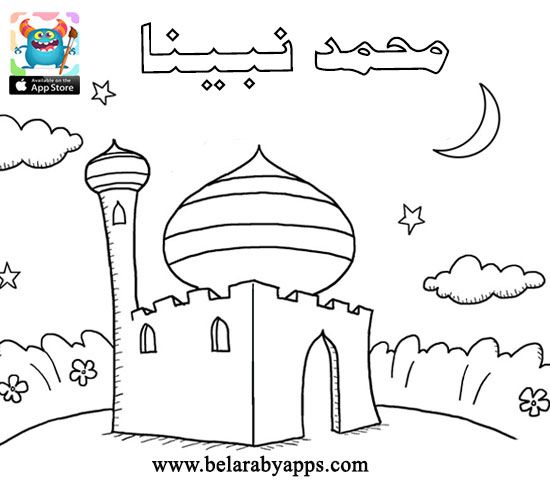 25 November 2020